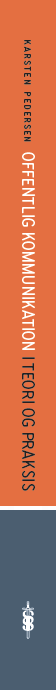 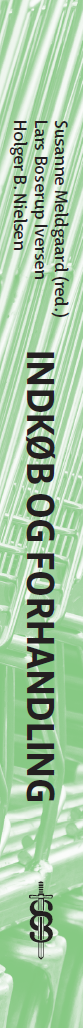 Susanne Meldgaard (red.), Lars Boserup Iversen, Holger B. NielsenIndkøb og forhandling
Indkøb og forhandling
© Susanne Meldgaard (red.), Lars Boserup Iversen, Holger B. Nielsen
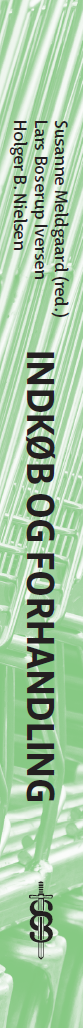 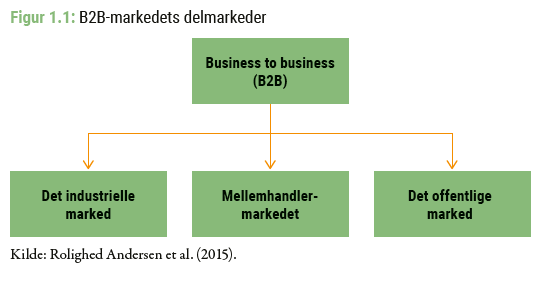 Indkøb og forhandling
© Susanne Meldgaard (red.), Lars Boserup Iversen, Holger B. Nielsen
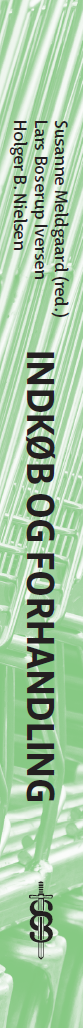 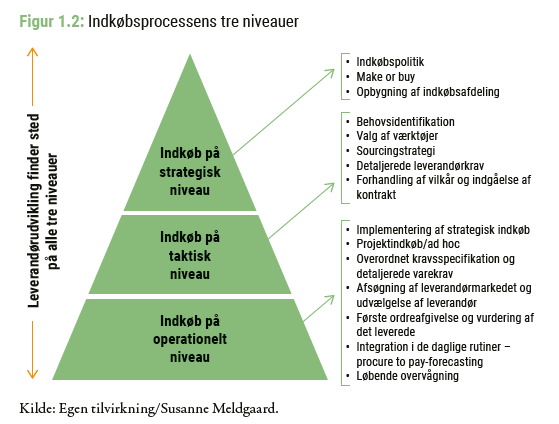 Indkøb og forhandling
© Susanne Meldgaard (red.), Lars Boserup Iversen, Holger B. Nielsen
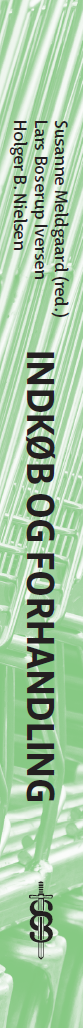 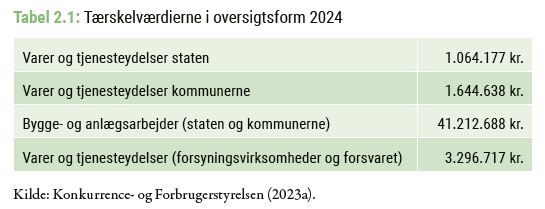 Indkøb og forhandling
© Susanne Meldgaard (red.), Lars Boserup Iversen, Holger B. Nielsen
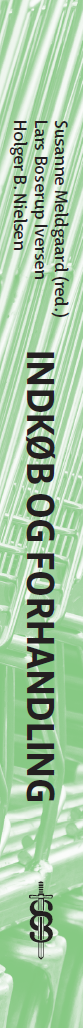 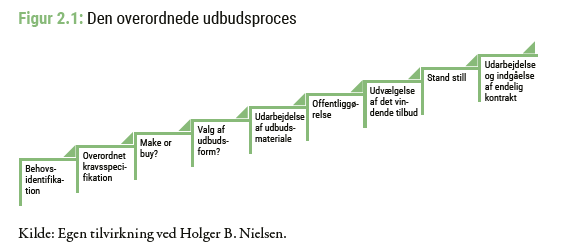 Indkøb og forhandling
© Susanne Meldgaard (red.), Lars Boserup Iversen, Holger B. Nielsen
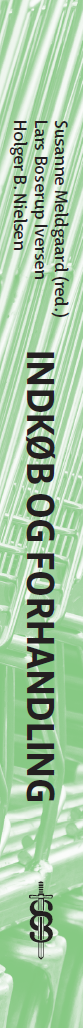 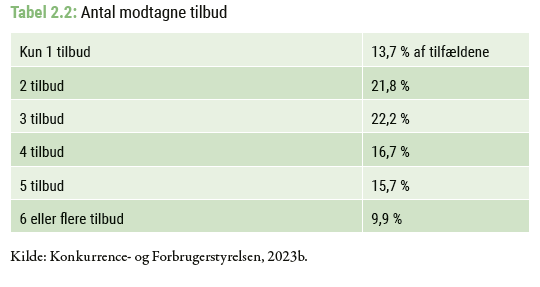 Indkøb og forhandling
© Susanne Meldgaard (red.), Lars Boserup Iversen, Holger B. Nielsen
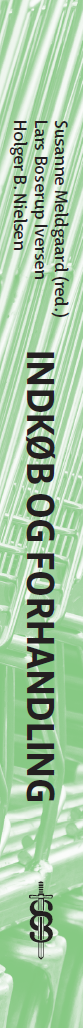 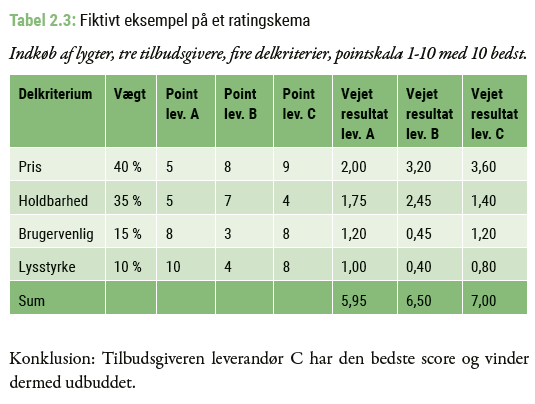 Indkøb og forhandling
© Susanne Meldgaard (red.), Lars Boserup Iversen, Holger B. Nielsen
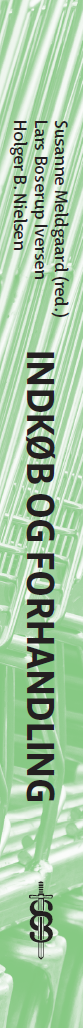 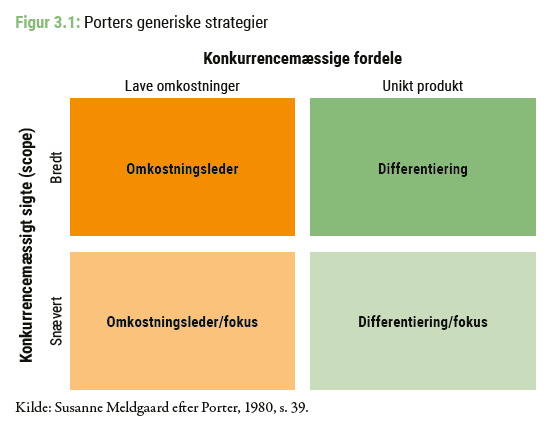 Indkøb og forhandling
© Susanne Meldgaard (red.), Lars Boserup Iversen, Holger B. Nielsen
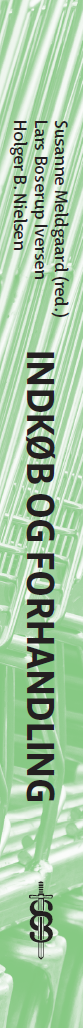 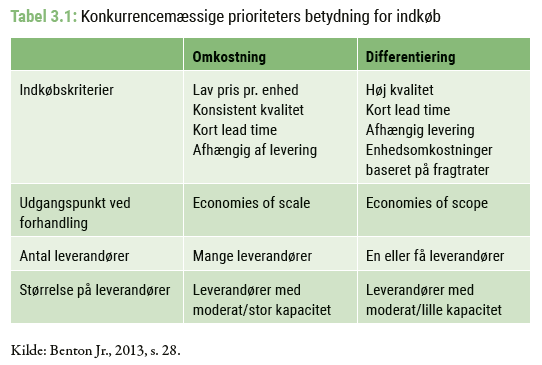 Indkøb og forhandling
© Susanne Meldgaard (red.), Lars Boserup Iversen, Holger B. Nielsen
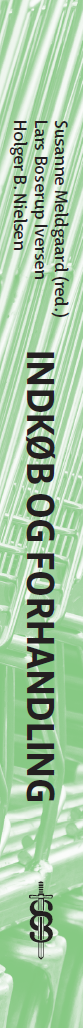 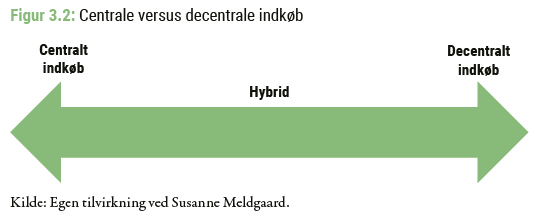 Indkøb og forhandling
© Susanne Meldgaard (red.), Lars Boserup Iversen, Holger B. Nielsen
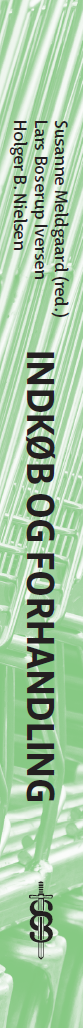 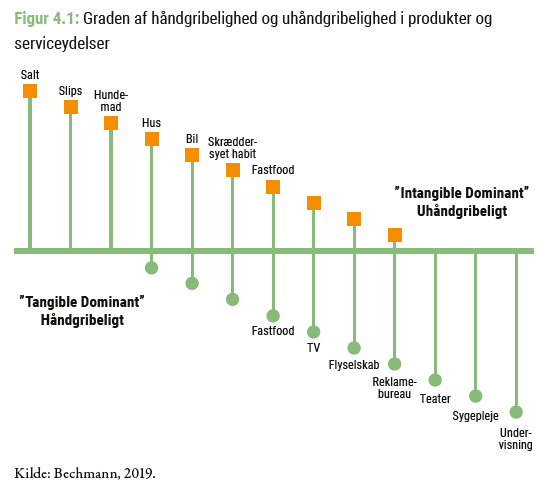 Indkøb og forhandling
© Susanne Meldgaard (red.), Lars Boserup Iversen, Holger B. Nielsen
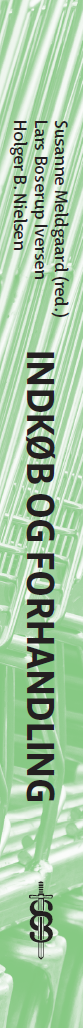 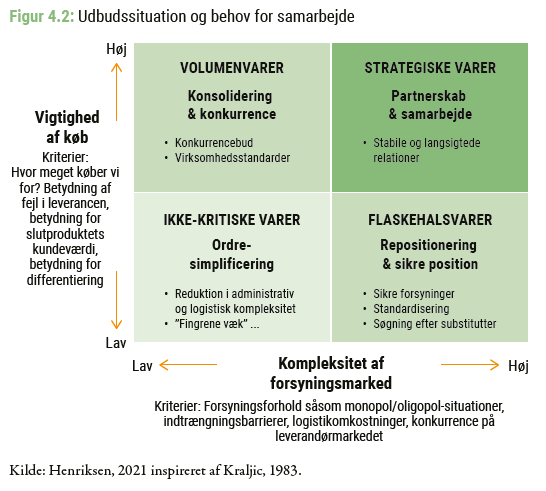 Indkøb og forhandling
© Susanne Meldgaard (red.), Lars Boserup Iversen, Holger B. Nielsen
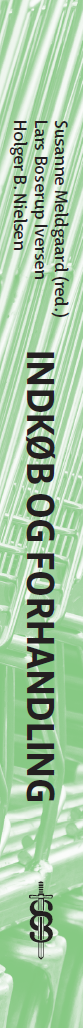 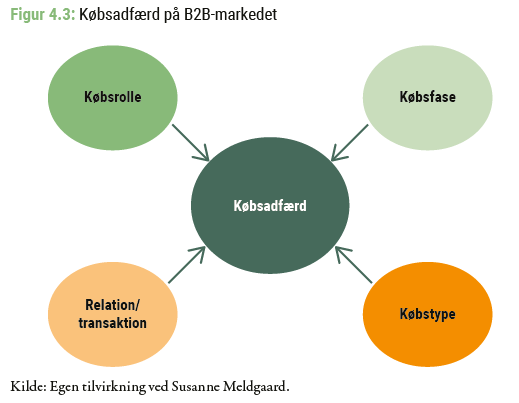 Indkøb og forhandling
© Susanne Meldgaard (red.), Lars Boserup Iversen, Holger B. Nielsen
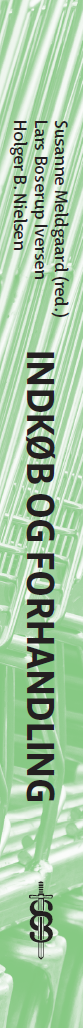 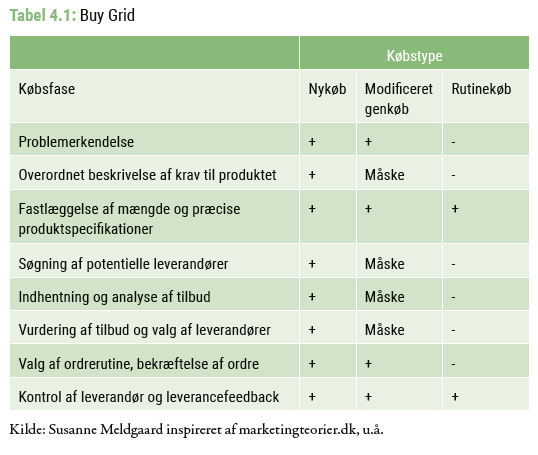 Indkøb og forhandling
© Susanne Meldgaard (red.), Lars Boserup Iversen, Holger B. Nielsen
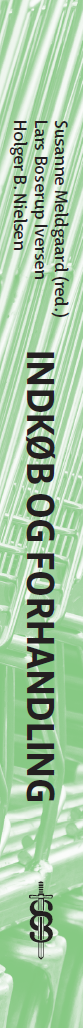 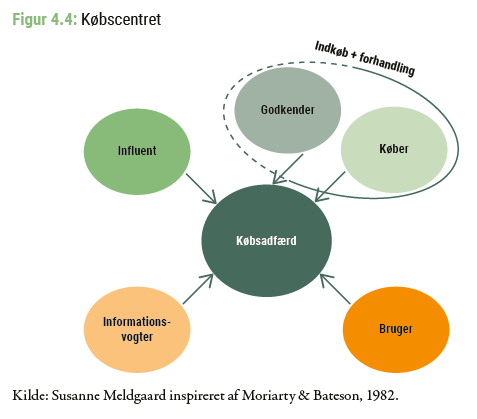 Indkøb og forhandling
© Susanne Meldgaard (red.), Lars Boserup Iversen, Holger B. Nielsen
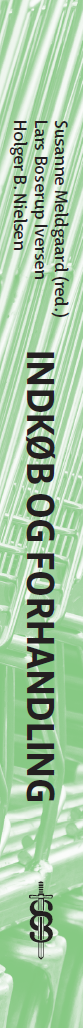 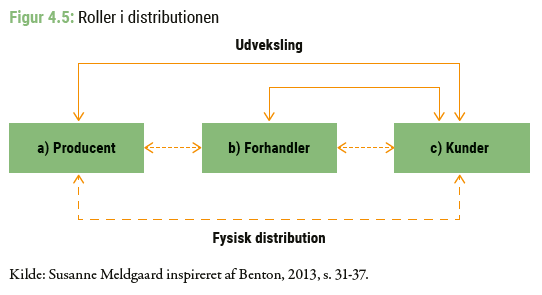 Indkøb og forhandling
© Susanne Meldgaard (red.), Lars Boserup Iversen, Holger B. Nielsen
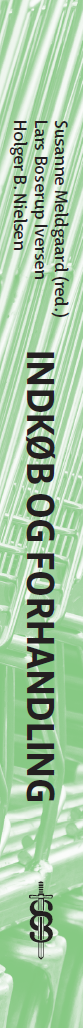 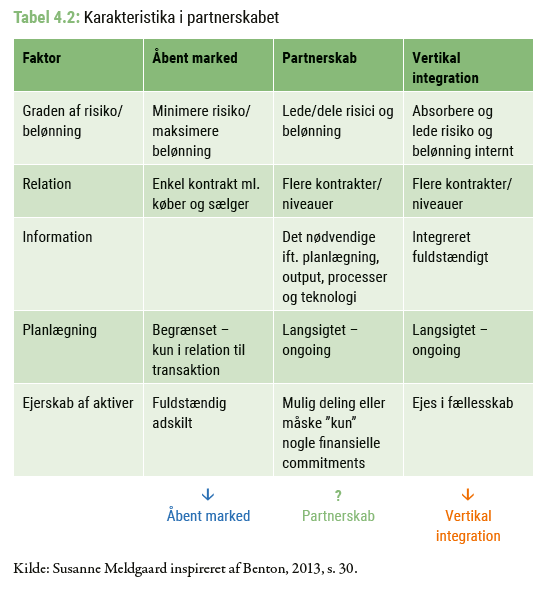 Indkøb og forhandling
© Susanne Meldgaard (red.), Lars Boserup Iversen, Holger B. Nielsen
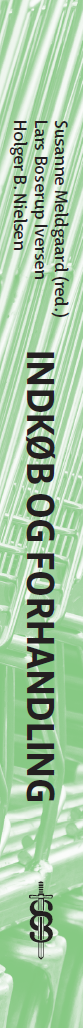 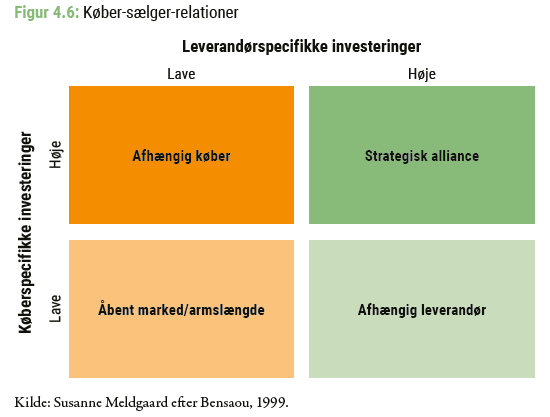 Indkøb og forhandling
© Susanne Meldgaard (red.), Lars Boserup Iversen, Holger B. Nielsen
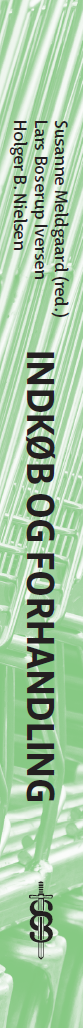 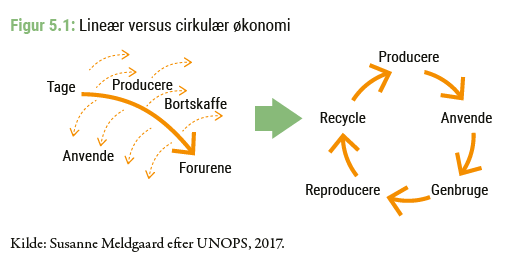 Indkøb og forhandling
© Susanne Meldgaard (red.), Lars Boserup Iversen, Holger B. Nielsen
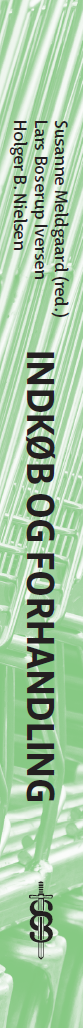 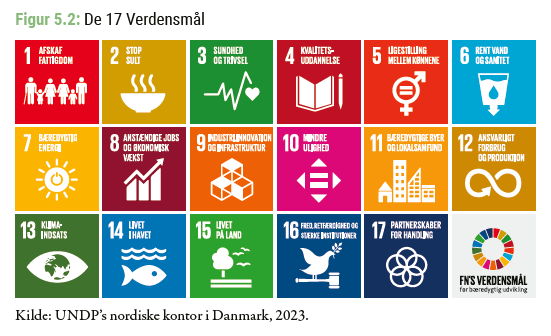 Indkøb og forhandling
© Susanne Meldgaard (red.), Lars Boserup Iversen, Holger B. Nielsen
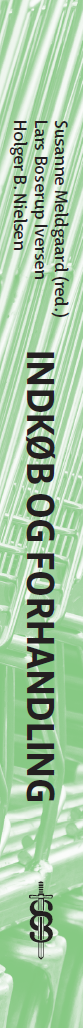 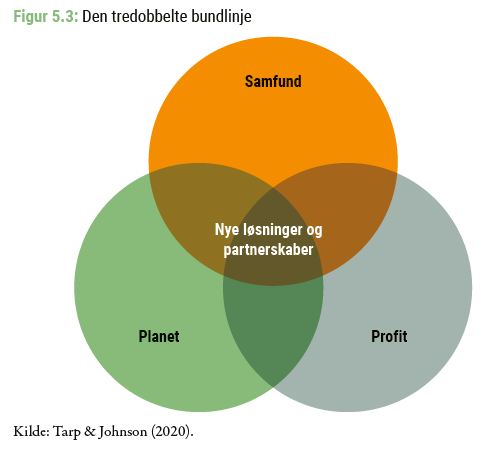 Indkøb og forhandling
© Susanne Meldgaard (red.), Lars Boserup Iversen, Holger B. Nielsen
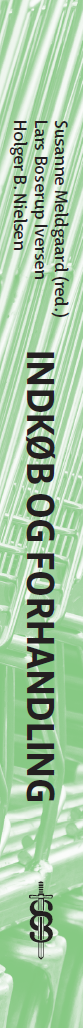 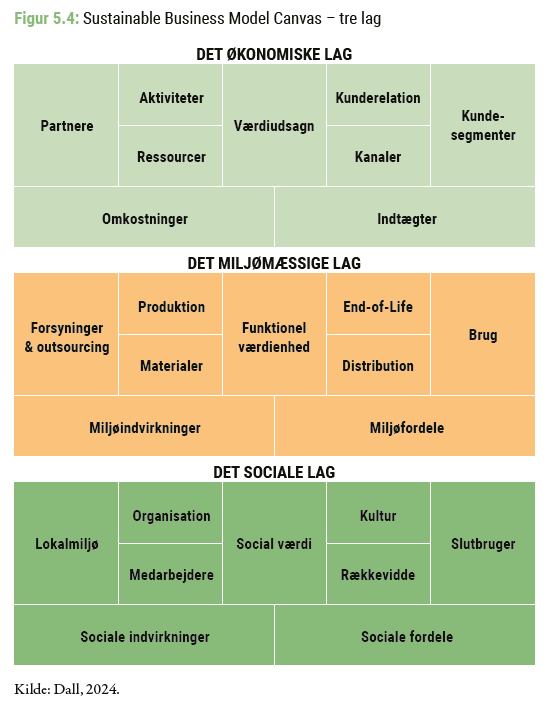 Indkøb og forhandling
© Susanne Meldgaard (red.), Lars Boserup Iversen, Holger B. Nielsen
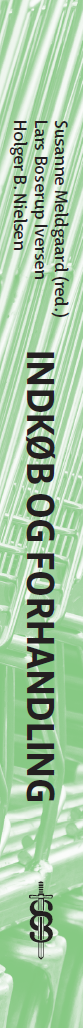 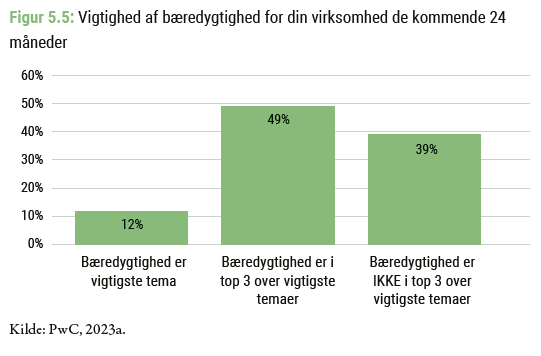 Indkøb og forhandling
© Susanne Meldgaard (red.), Lars Boserup Iversen, Holger B. Nielsen
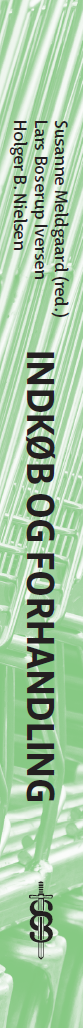 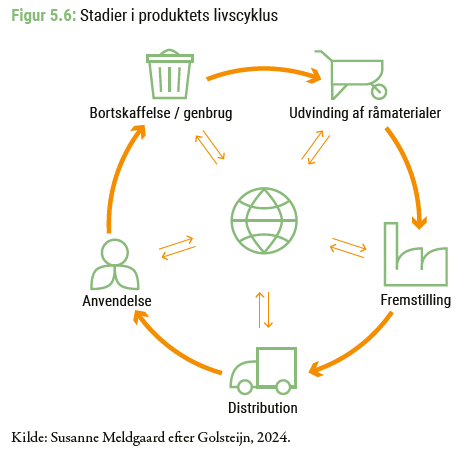 Indkøb og forhandling
© Susanne Meldgaard (red.), Lars Boserup Iversen, Holger B. Nielsen
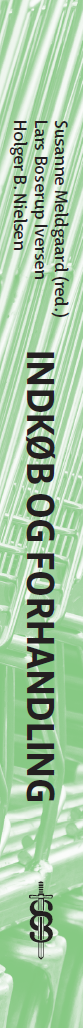 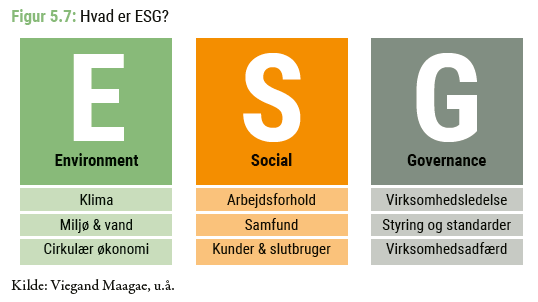 Indkøb og forhandling
© Susanne Meldgaard (red.), Lars Boserup Iversen, Holger B. Nielsen
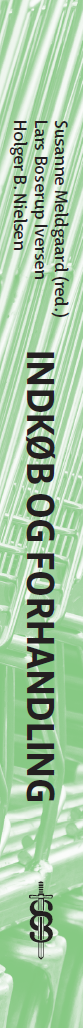 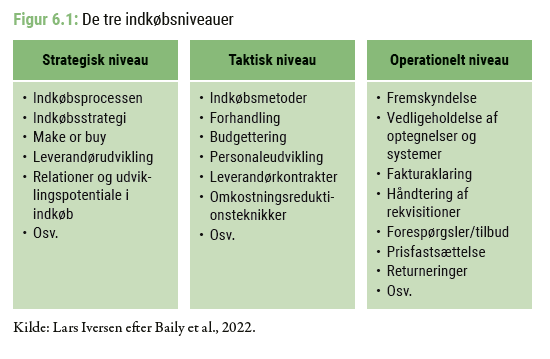 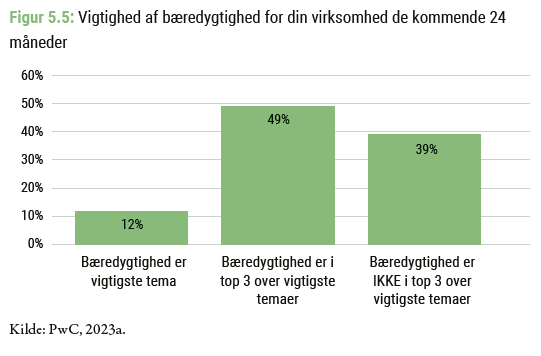 Indkøb og forhandling
© Susanne Meldgaard (red.), Lars Boserup Iversen, Holger B. Nielsen
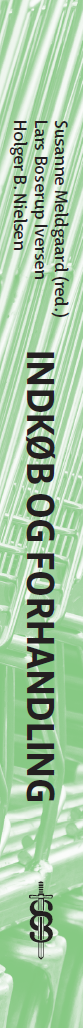 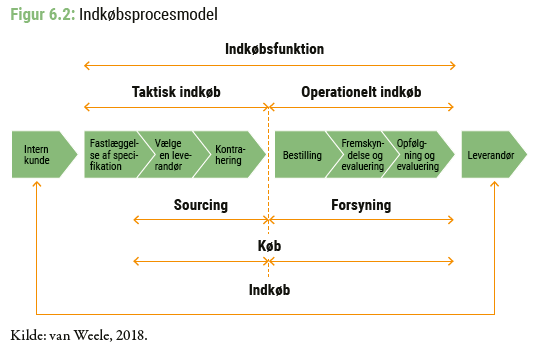 Indkøb og forhandling
© Susanne Meldgaard (red.), Lars Boserup Iversen, Holger B. Nielsen
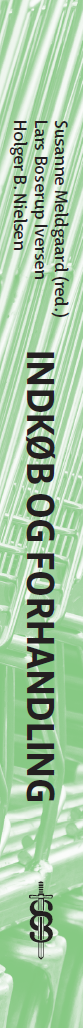 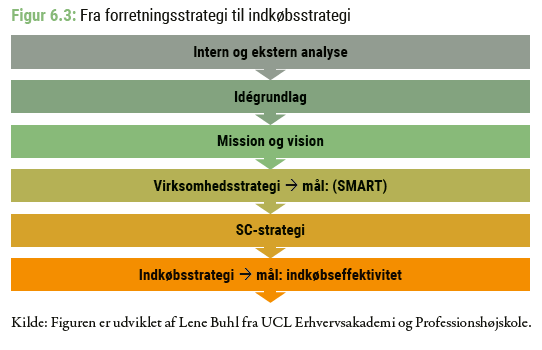 Indkøb og forhandling
© Susanne Meldgaard (red.), Lars Boserup Iversen, Holger B. Nielsen
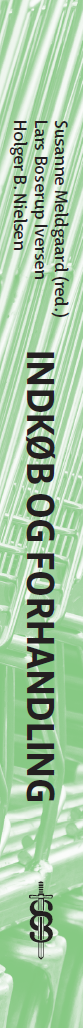 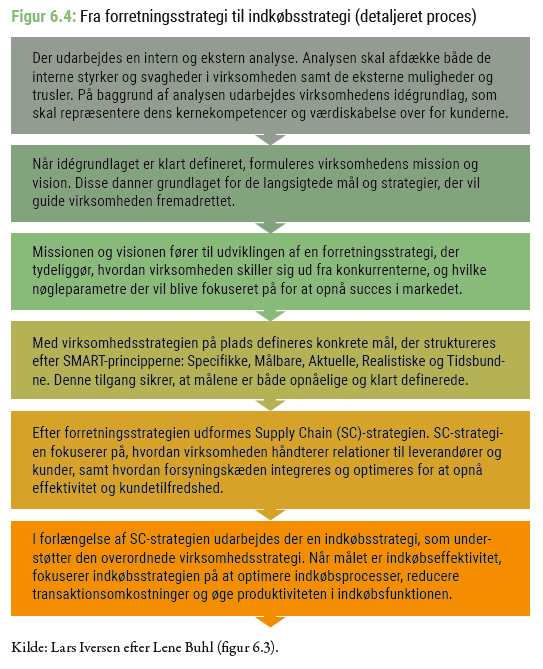 Indkøb og forhandling
© Susanne Meldgaard (red.), Lars Boserup Iversen, Holger B. Nielsen
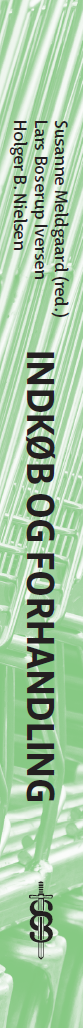 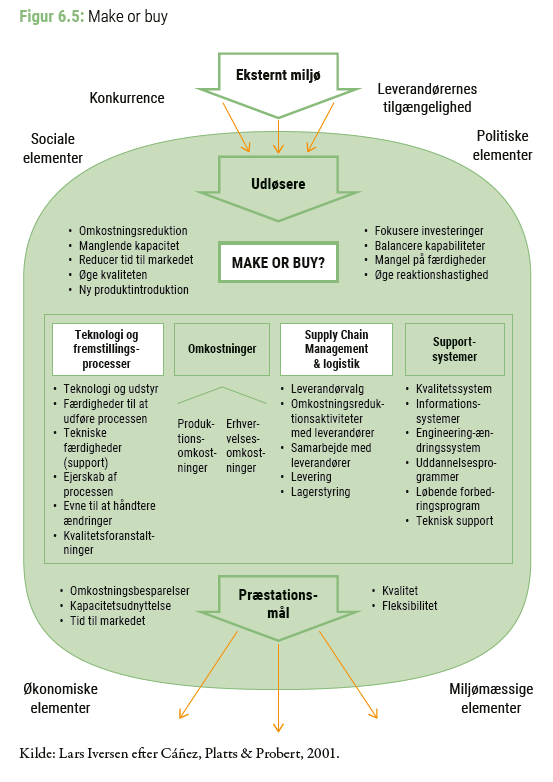 Indkøb og forhandling
© Susanne Meldgaard (red.), Lars Boserup Iversen, Holger B. Nielsen
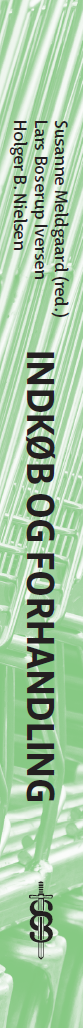 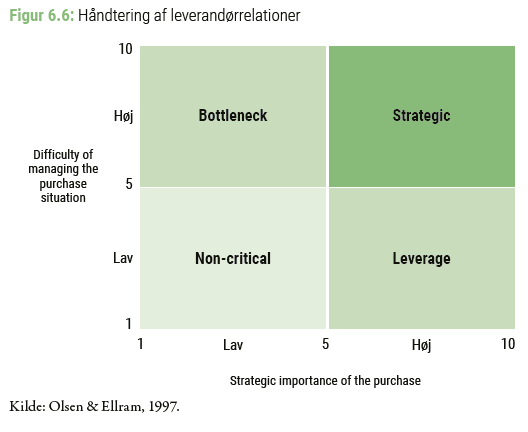 Indkøb og forhandling
© Susanne Meldgaard (red.), Lars Boserup Iversen, Holger B. Nielsen
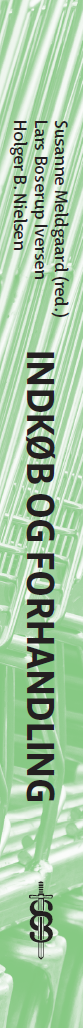 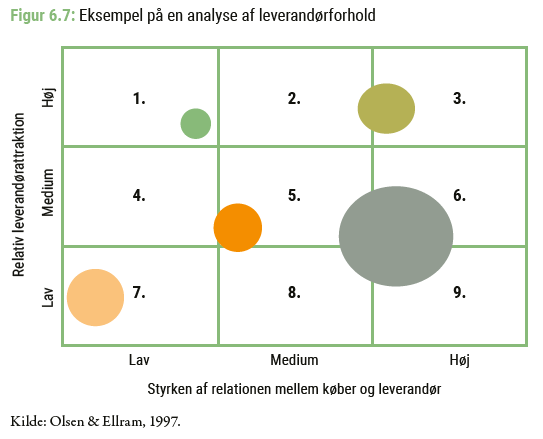 Indkøb og forhandling
© Susanne Meldgaard (red.), Lars Boserup Iversen, Holger B. Nielsen
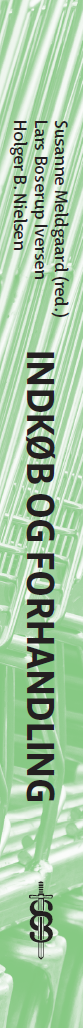 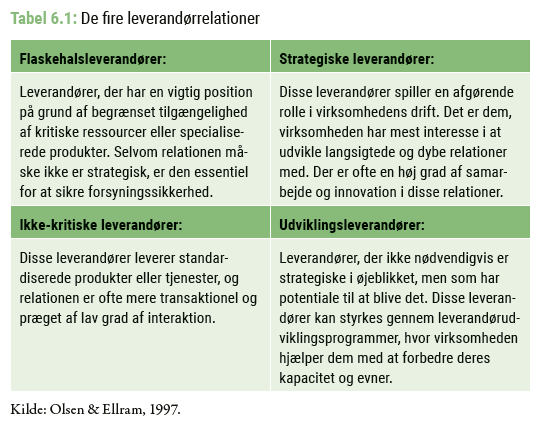 Indkøb og forhandling
© Susanne Meldgaard (red.), Lars Boserup Iversen, Holger B. Nielsen
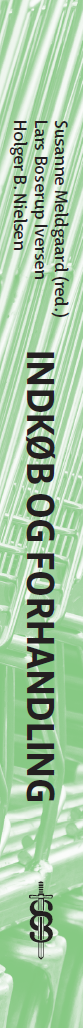 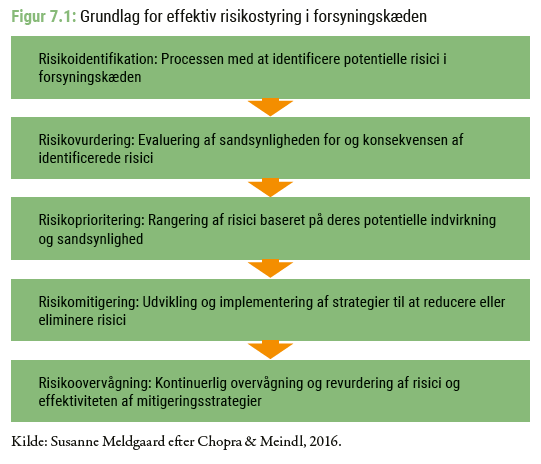 Indkøb og forhandling
© Susanne Meldgaard (red.), Lars Boserup Iversen, Holger B. Nielsen
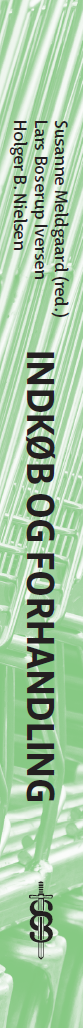 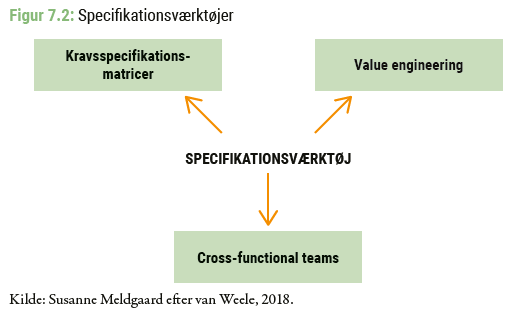 Indkøb og forhandling
© Susanne Meldgaard (red.), Lars Boserup Iversen, Holger B. Nielsen
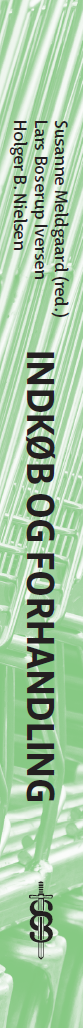 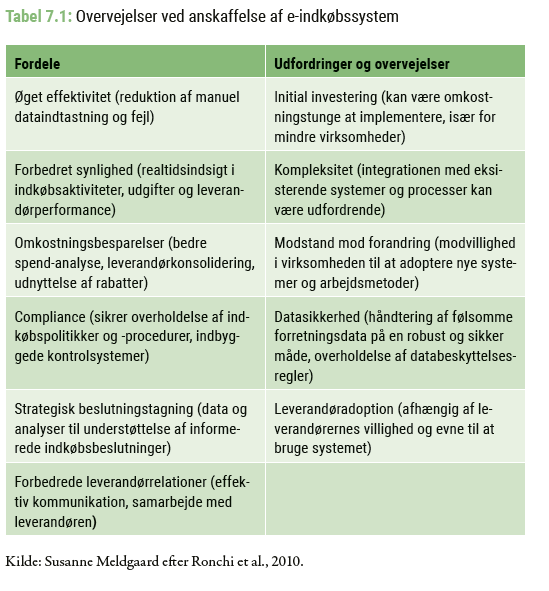 Indkøb og forhandling
© Susanne Meldgaard (red.), Lars Boserup Iversen, Holger B. Nielsen
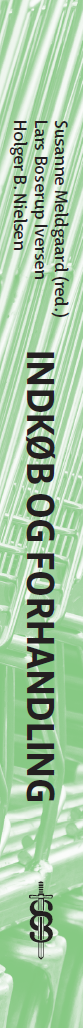 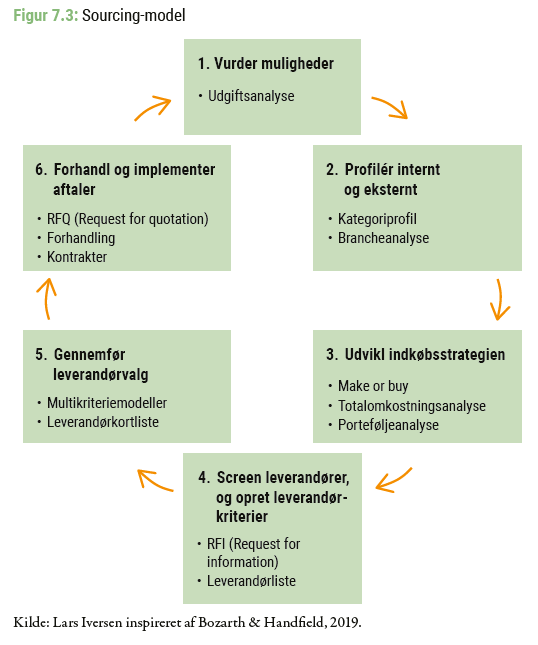 Indkøb og forhandling
© Susanne Meldgaard (red.), Lars Boserup Iversen, Holger B. Nielsen
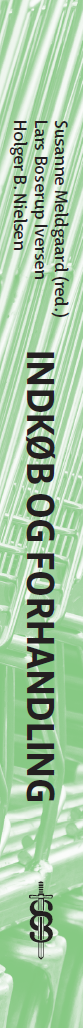 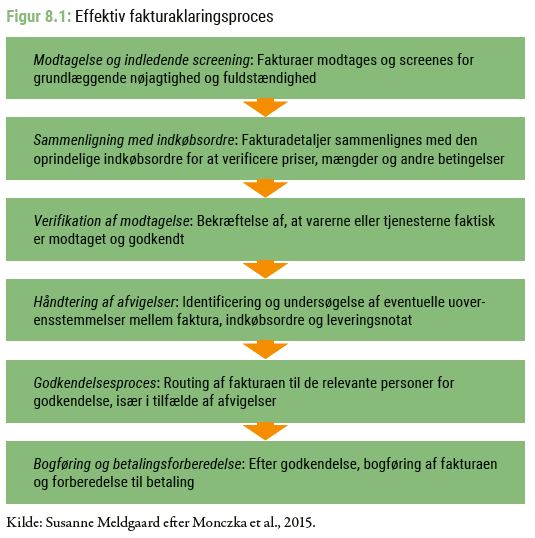 Indkøb og forhandling
© Susanne Meldgaard (red.), Lars Boserup Iversen, Holger B. Nielsen
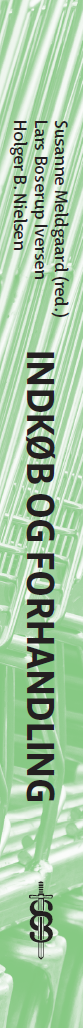 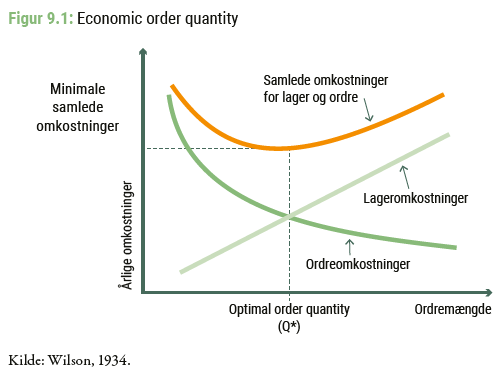 Indkøb og forhandling
© Susanne Meldgaard (red.), Lars Boserup Iversen, Holger B. Nielsen
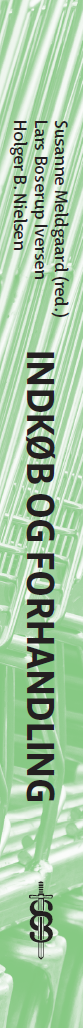 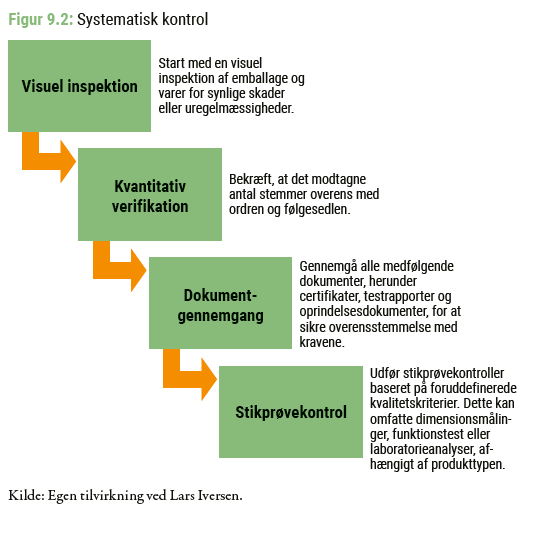 Indkøb og forhandling
© Susanne Meldgaard (red.), Lars Boserup Iversen, Holger B. Nielsen
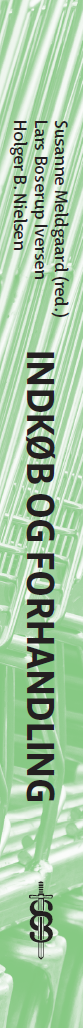 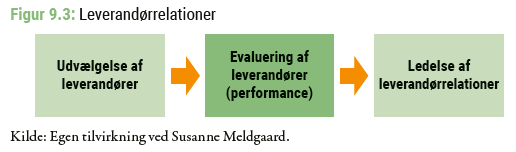 Indkøb og forhandling
© Susanne Meldgaard (red.), Lars Boserup Iversen, Holger B. Nielsen
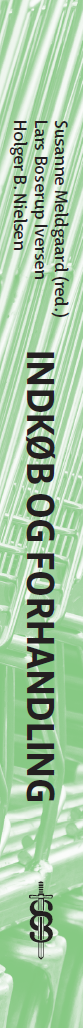 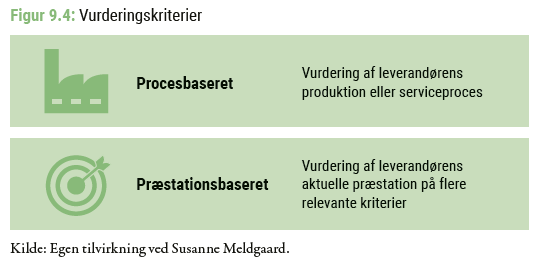 Indkøb og forhandling
© Susanne Meldgaard (red.), Lars Boserup Iversen, Holger B. Nielsen
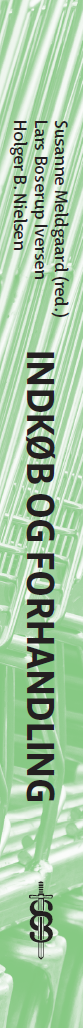 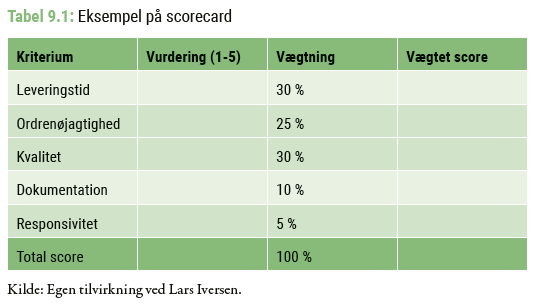 Indkøb og forhandling
© Susanne Meldgaard (red.), Lars Boserup Iversen, Holger B. Nielsen
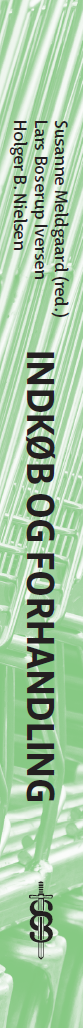 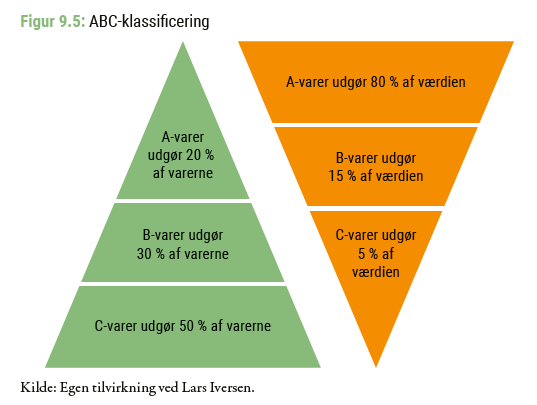 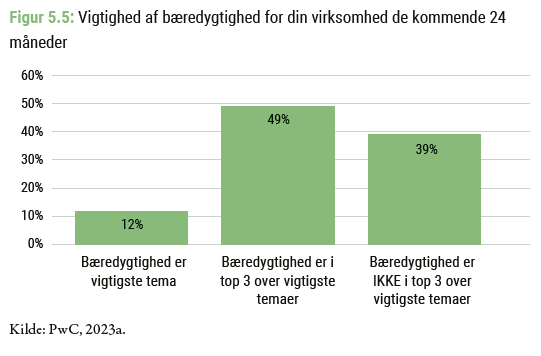 Indkøb og forhandling
© Susanne Meldgaard (red.), Lars Boserup Iversen, Holger B. Nielsen
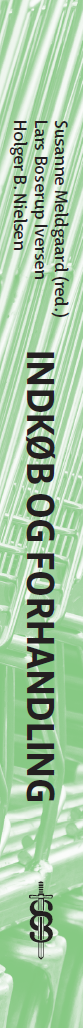 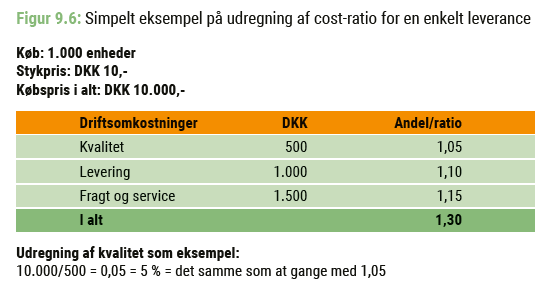 Indkøb og forhandling
© Susanne Meldgaard (red.), Lars Boserup Iversen, Holger B. Nielsen
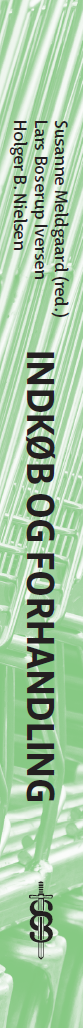 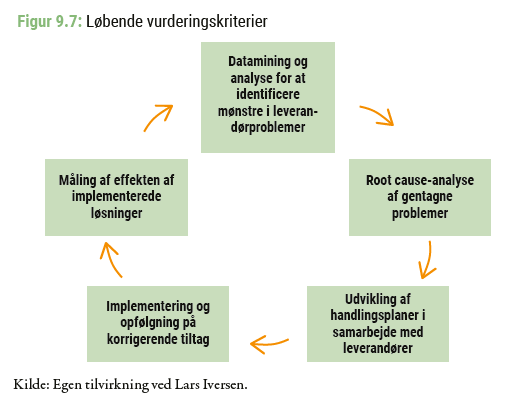 Indkøb og forhandling
© Susanne Meldgaard (red.), Lars Boserup Iversen, Holger B. Nielsen
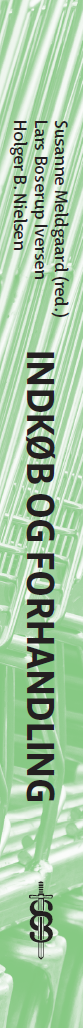 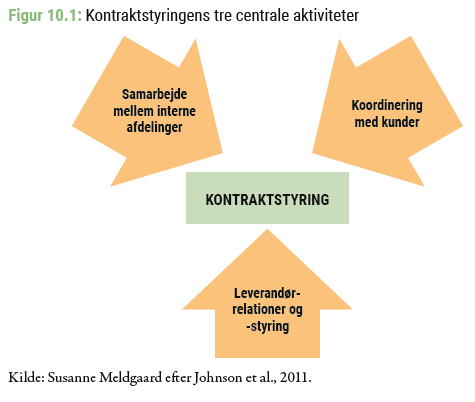 Indkøb og forhandling
© Susanne Meldgaard (red.), Lars Boserup Iversen, Holger B. Nielsen
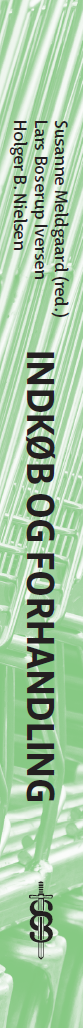 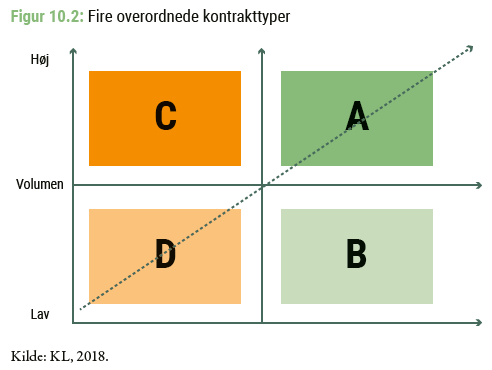 Indkøb og forhandling
© Susanne Meldgaard (red.), Lars Boserup Iversen, Holger B. Nielsen
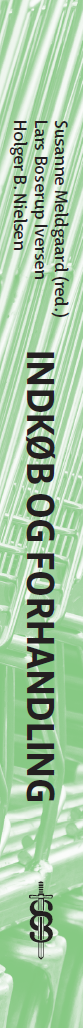 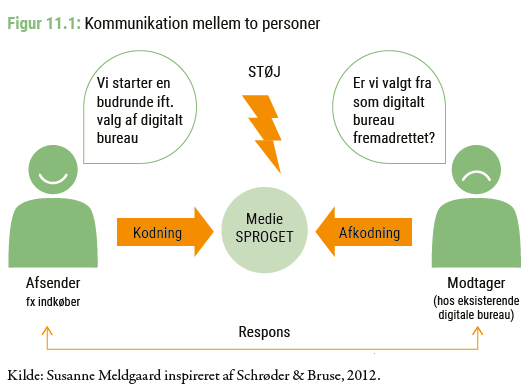 Indkøb og forhandling
© Susanne Meldgaard (red.), Lars Boserup Iversen, Holger B. Nielsen
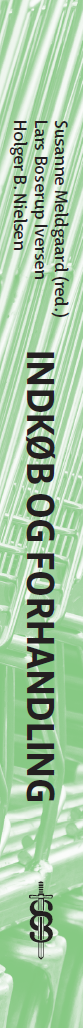 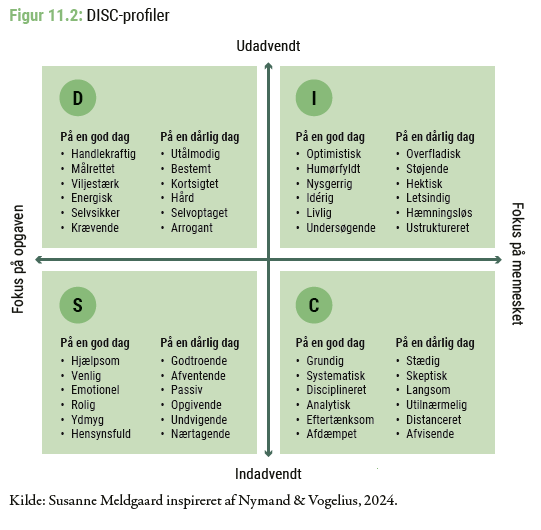 Indkøb og forhandling
© Susanne Meldgaard (red.), Lars Boserup Iversen, Holger B. Nielsen
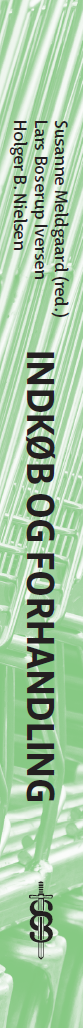 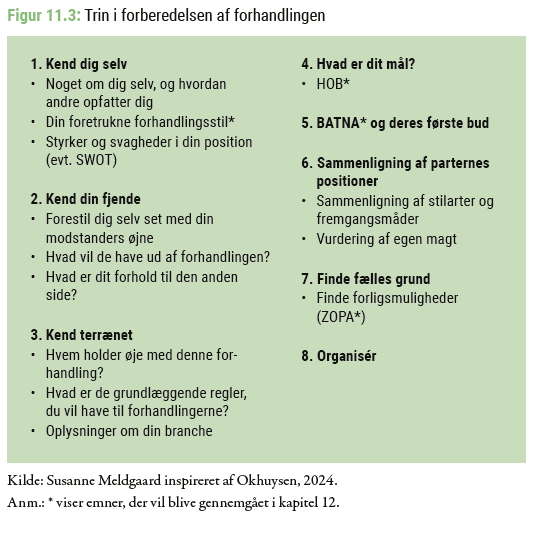 Indkøb og forhandling
© Susanne Meldgaard (red.), Lars Boserup Iversen, Holger B. Nielsen
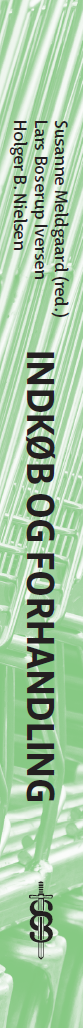 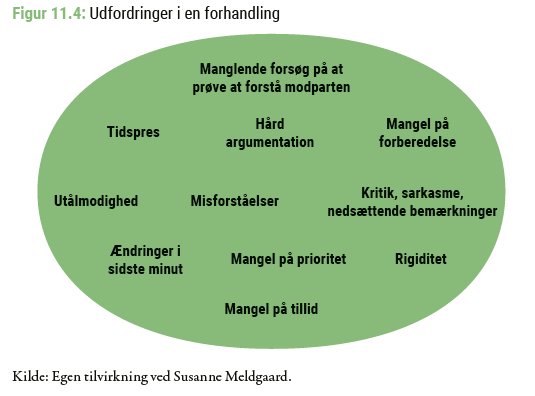 Indkøb og forhandling
© Susanne Meldgaard (red.), Lars Boserup Iversen, Holger B. Nielsen
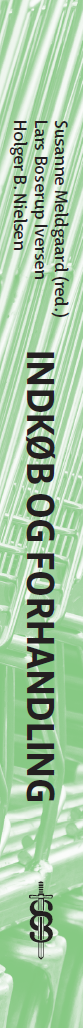 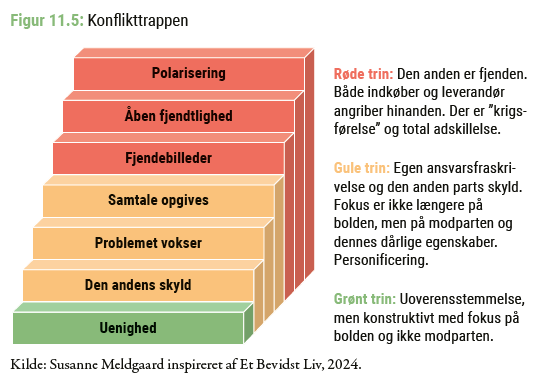 Indkøb og forhandling
© Susanne Meldgaard (red.), Lars Boserup Iversen, Holger B. Nielsen
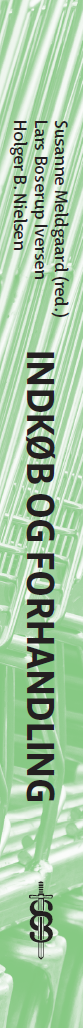 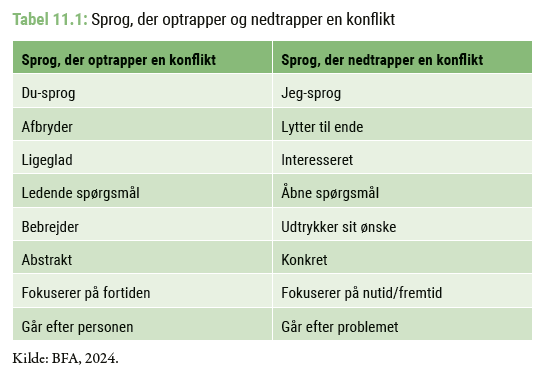 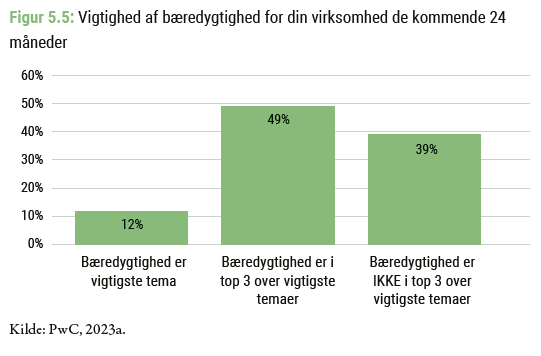 Indkøb og forhandling
© Susanne Meldgaard (red.), Lars Boserup Iversen, Holger B. Nielsen
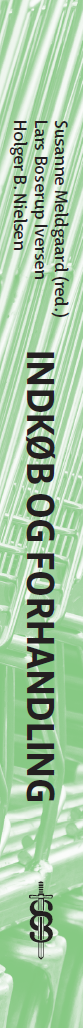 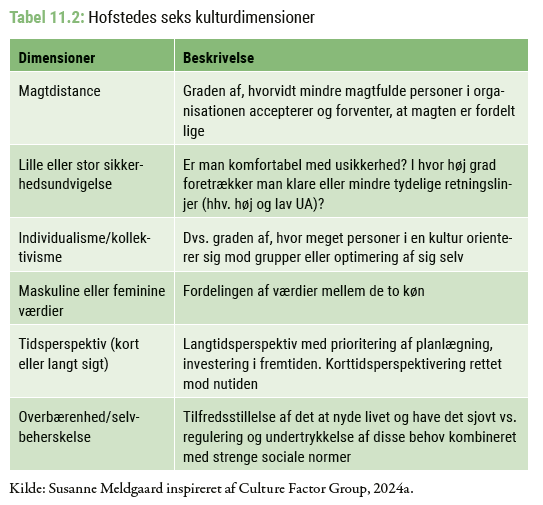 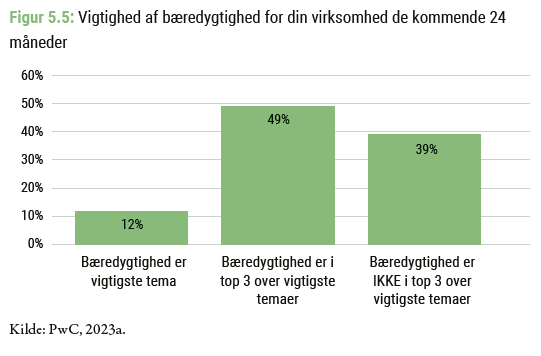 Indkøb og forhandling
© Susanne Meldgaard (red.), Lars Boserup Iversen, Holger B. Nielsen
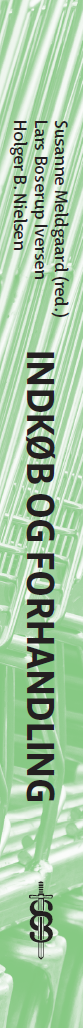 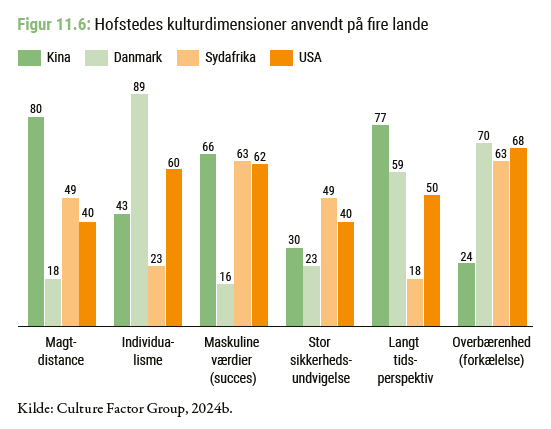 Indkøb og forhandling
© Susanne Meldgaard (red.), Lars Boserup Iversen, Holger B. Nielsen
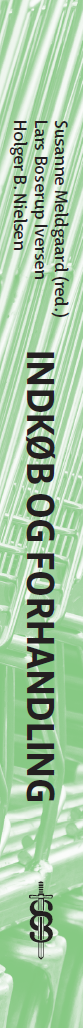 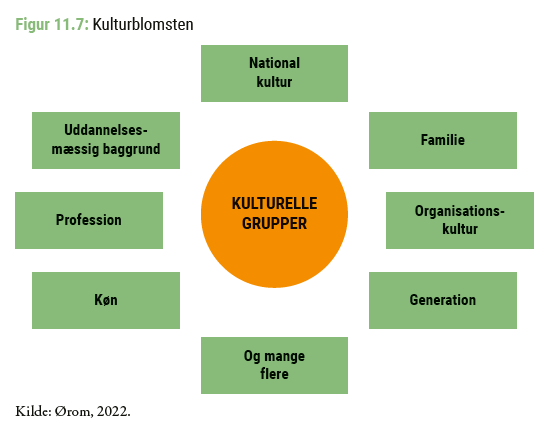 Indkøb og forhandling
© Susanne Meldgaard (red.), Lars Boserup Iversen, Holger B. Nielsen
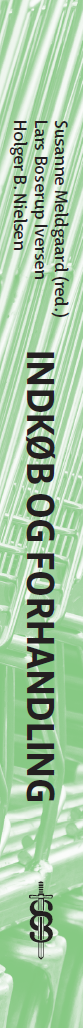 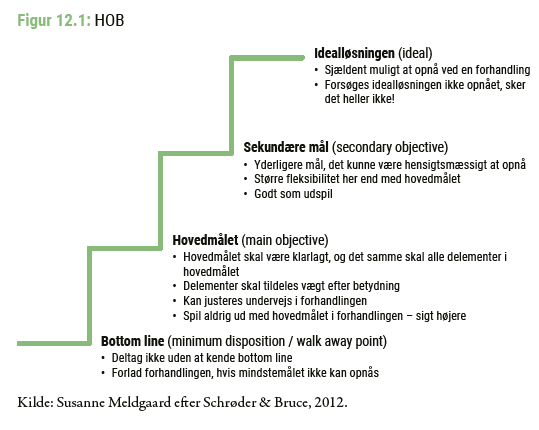 Indkøb og forhandling
© Susanne Meldgaard (red.), Lars Boserup Iversen, Holger B. Nielsen
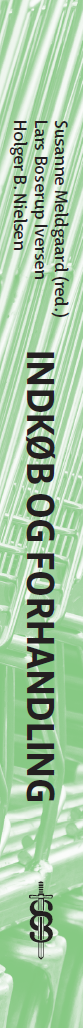 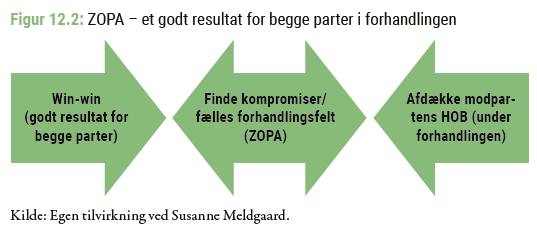 Indkøb og forhandling
© Susanne Meldgaard (red.), Lars Boserup Iversen, Holger B. Nielsen
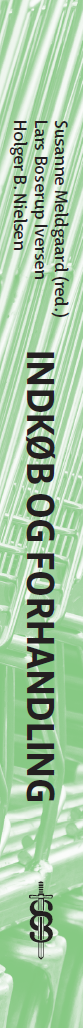 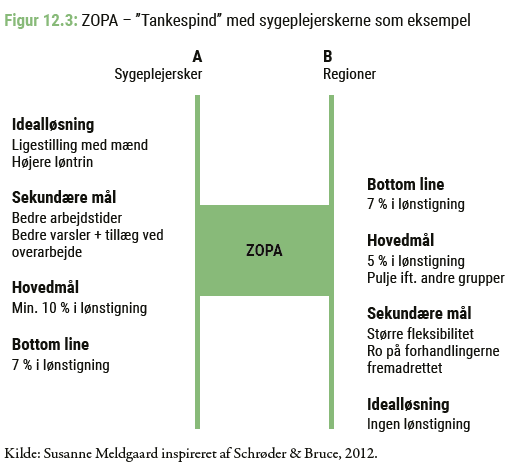 Indkøb og forhandling
© Susanne Meldgaard (red.), Lars Boserup Iversen, Holger B. Nielsen
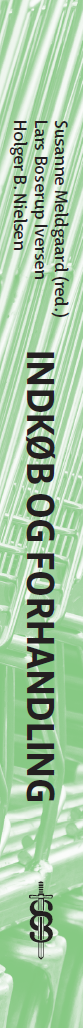 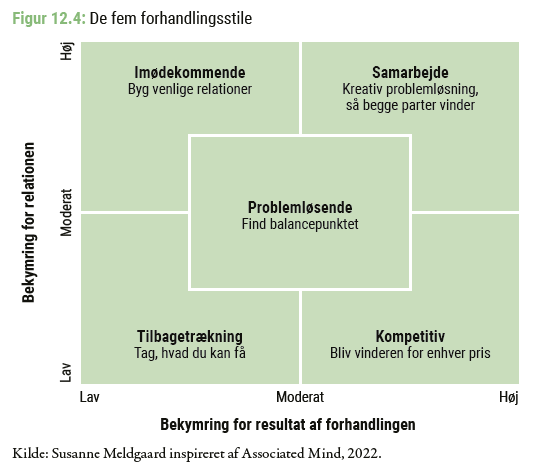 Indkøb og forhandling
© Susanne Meldgaard (red.), Lars Boserup Iversen, Holger B. Nielsen
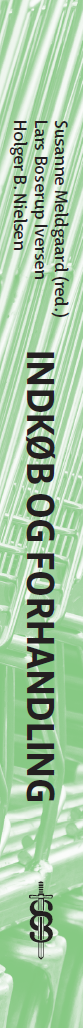 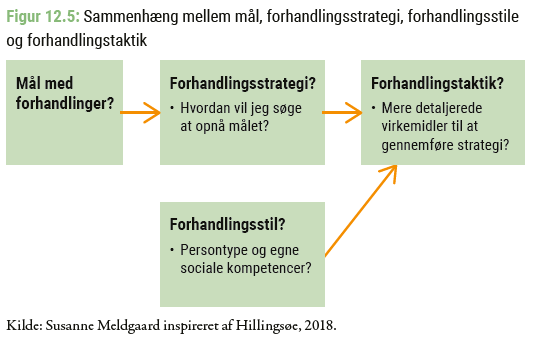 Indkøb og forhandling
© Susanne Meldgaard (red.), Lars Boserup Iversen, Holger B. Nielsen
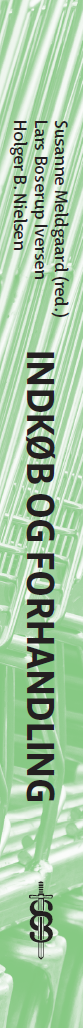 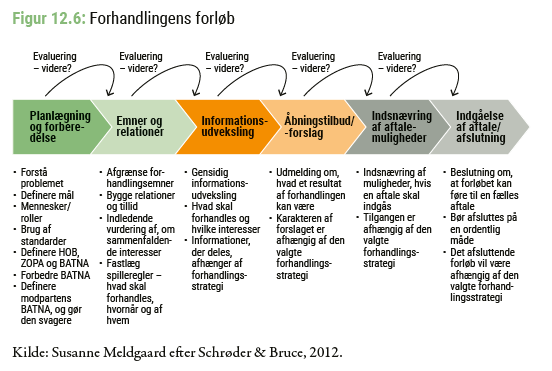 Indkøb og forhandling
© Susanne Meldgaard (red.), Lars Boserup Iversen, Holger B. Nielsen
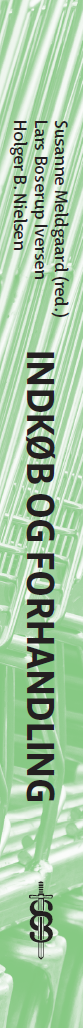 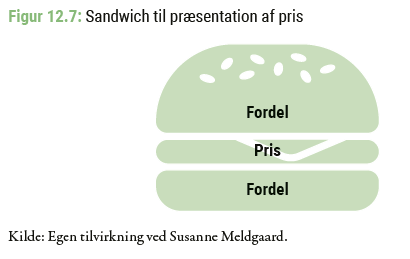 Indkøb og forhandling
© Susanne Meldgaard (red.), Lars Boserup Iversen, Holger B. Nielsen